EXODUS
7:8-9:7
EXODUS
7:8-9:7
Hieroglyphics ~ priestly or sacred (hieros) carvings (glyphō)
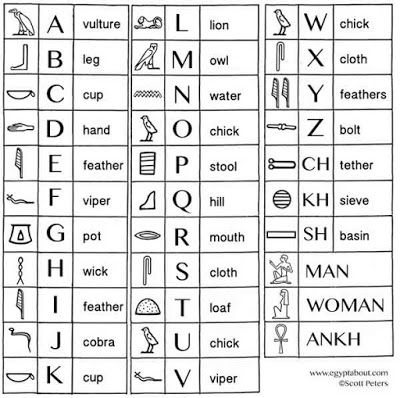 Over 2,000 gods in the Egyptian pantheon
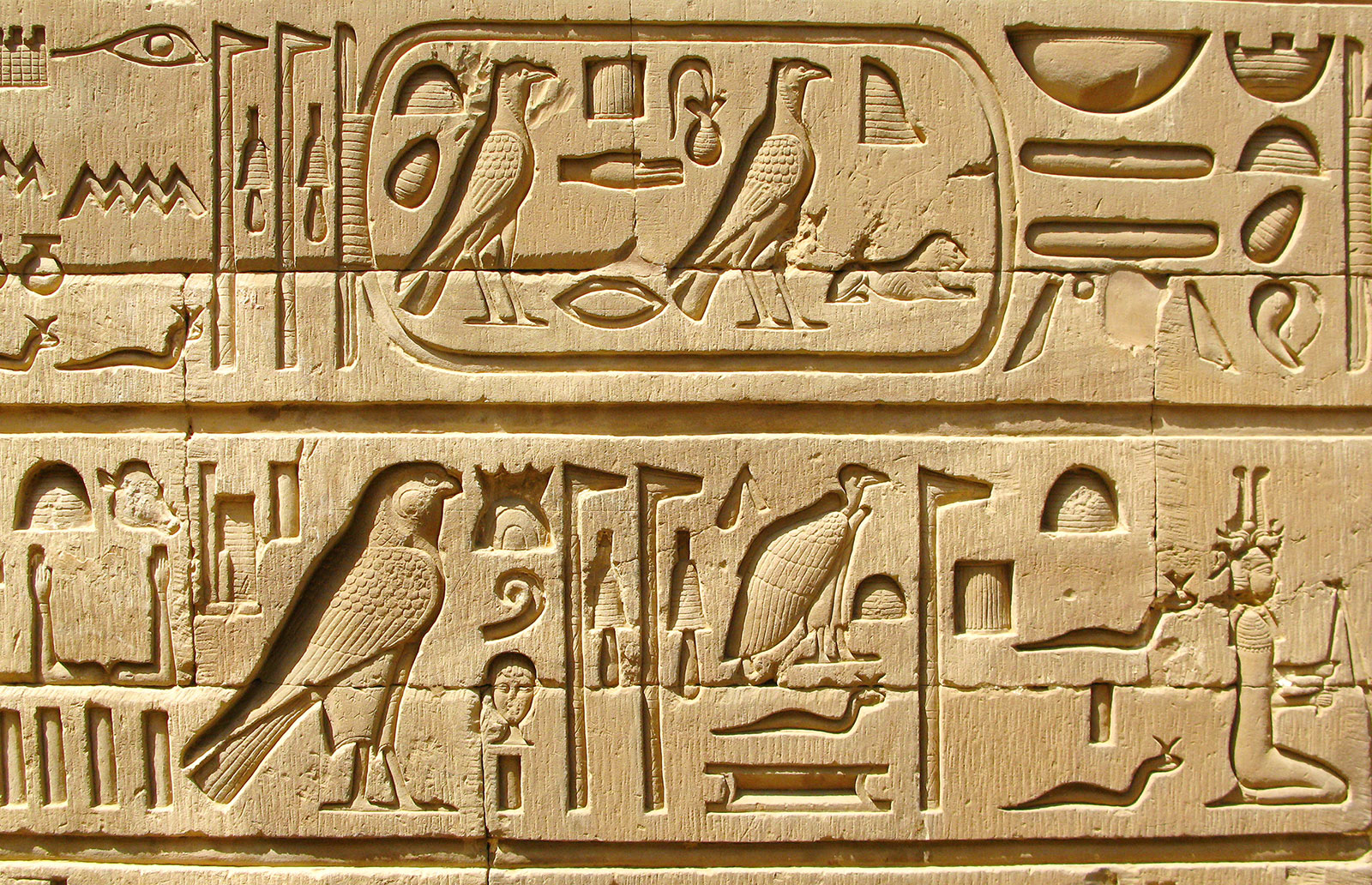 EXODUS
7:8-9:7
Ex. 5:2 ~ And Pharaoh said, “Who is the Lord, that I should obey His voice to let Israel go? I do not know the Lord, nor will I let Israel go.”
EXODUS
7:8-9:7
EXODUS
7:8-9:7
serpent ~ tanniyn – could also mean crocodile
Also translated sea monster
Gen. 3 and Ex. 4 ~ nachash
EXODUS
7:8-9:7
EXODUS
7:8-9:7
•
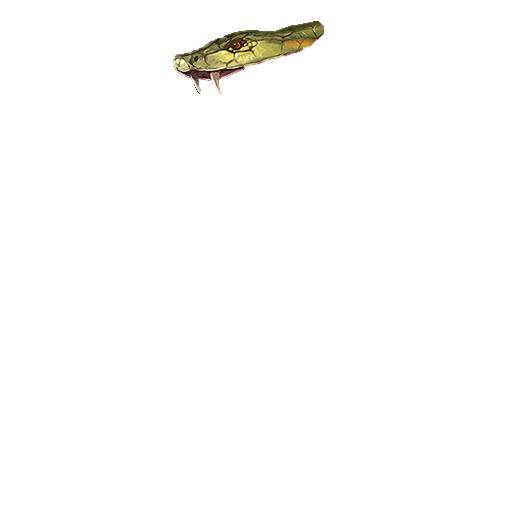 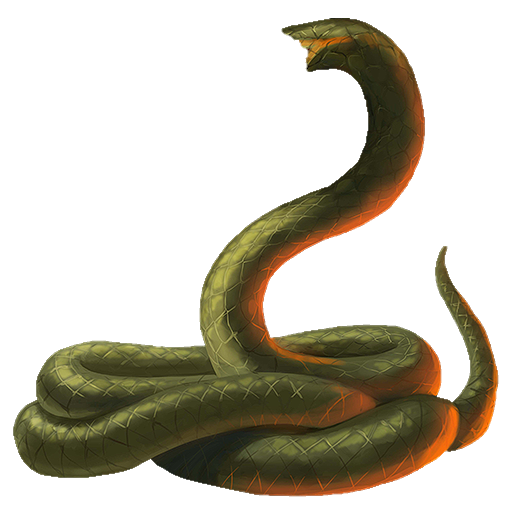 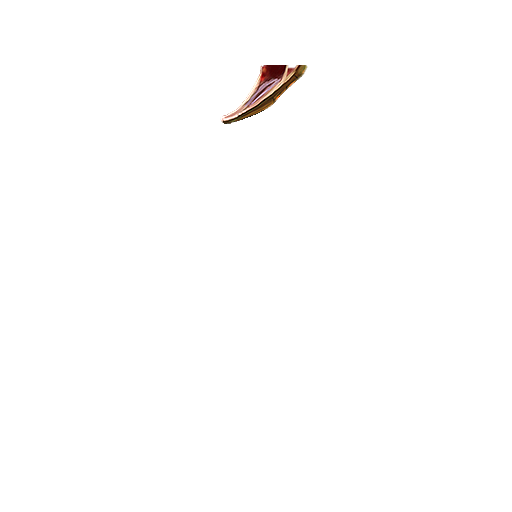 Belch!
EXODUS
7:8-9:7
EXODUS
7:8-9:7
v. 14 ~ kabed – heavy
v. 13 ~ chazaq – strengthen
EXODUS
7:8-9:7
Horus was incarnation of Osiris
Nile was the bloodstream of Osiris
Pharaoh was incarnation of Horus
EXODUS
7:8-9:7
EXODUS
7:8-9:7
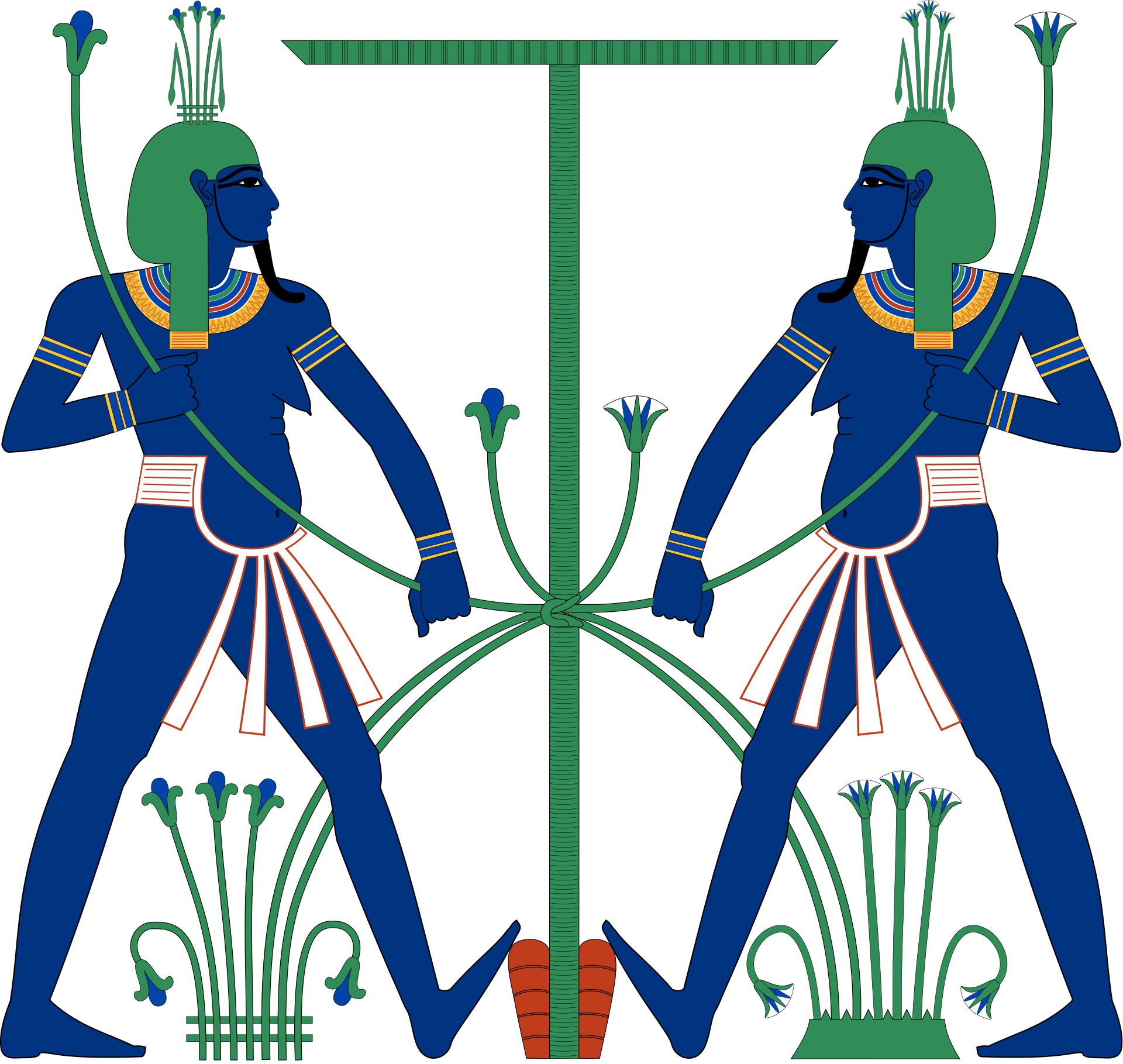 Hapi, god of the annual flooding of the Nile
EXODUS
7:8-9:7
EXODUS
7:8-9:7
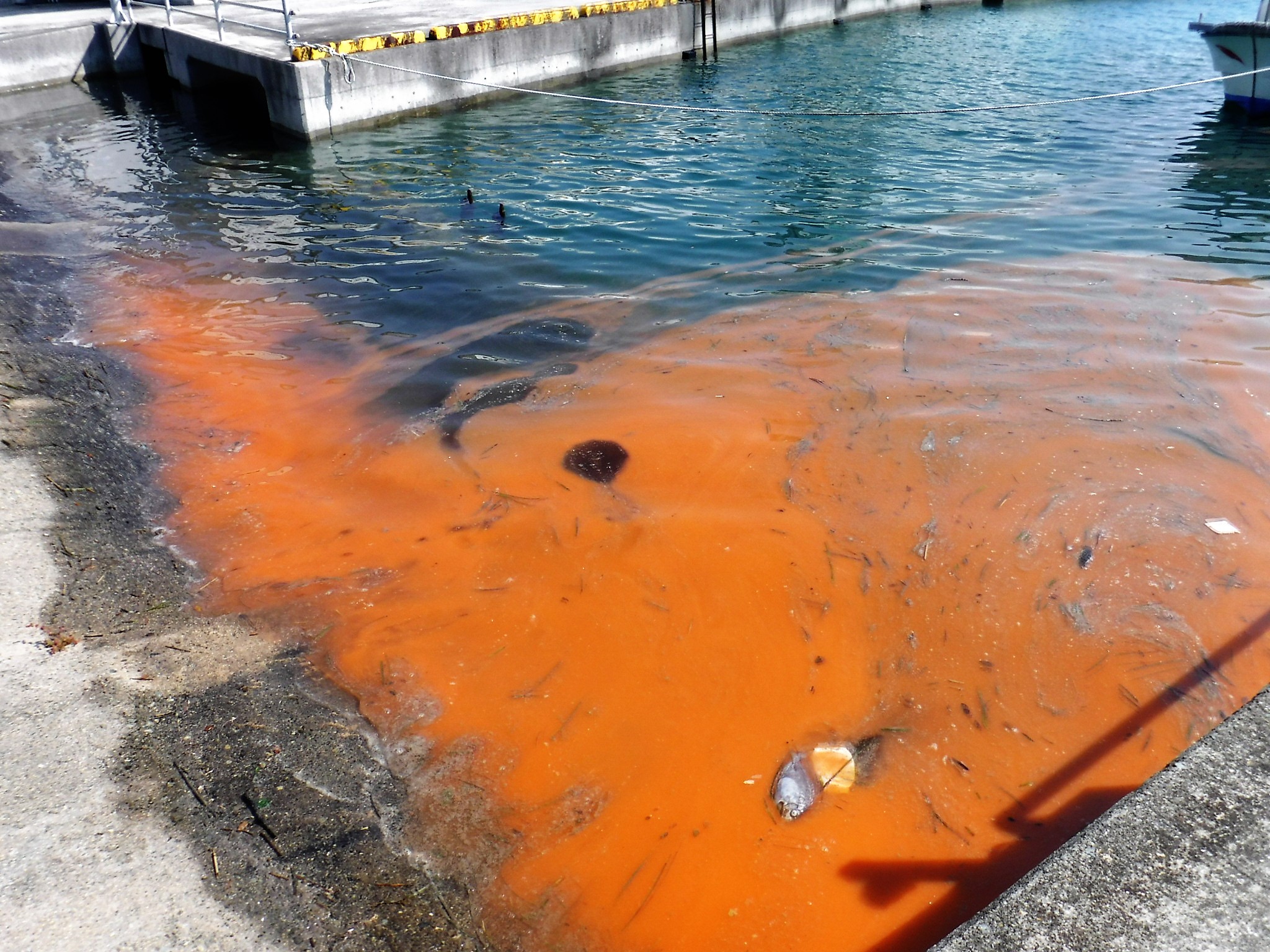 The Red Tide
EXODUS
7:8-9:7
EXODUS
7:8-9:7
This … is proof of evolution
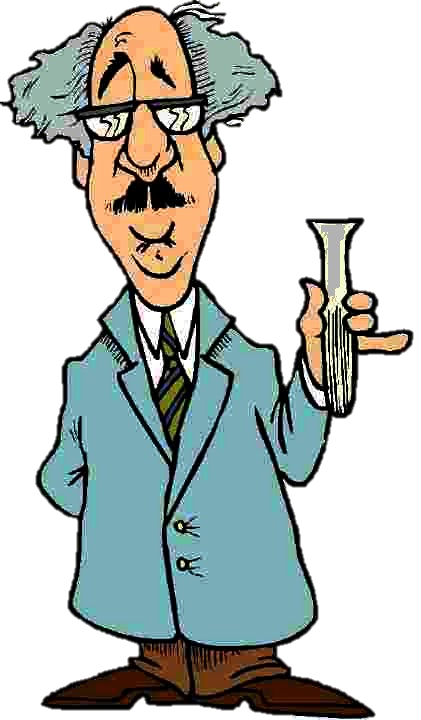 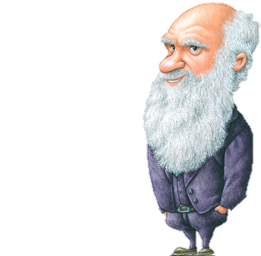 This Photo by Unknown Author is licensed under CC BY-NC-ND
EXODUS
7:8-9:7
EXODUS
7:8-9:7
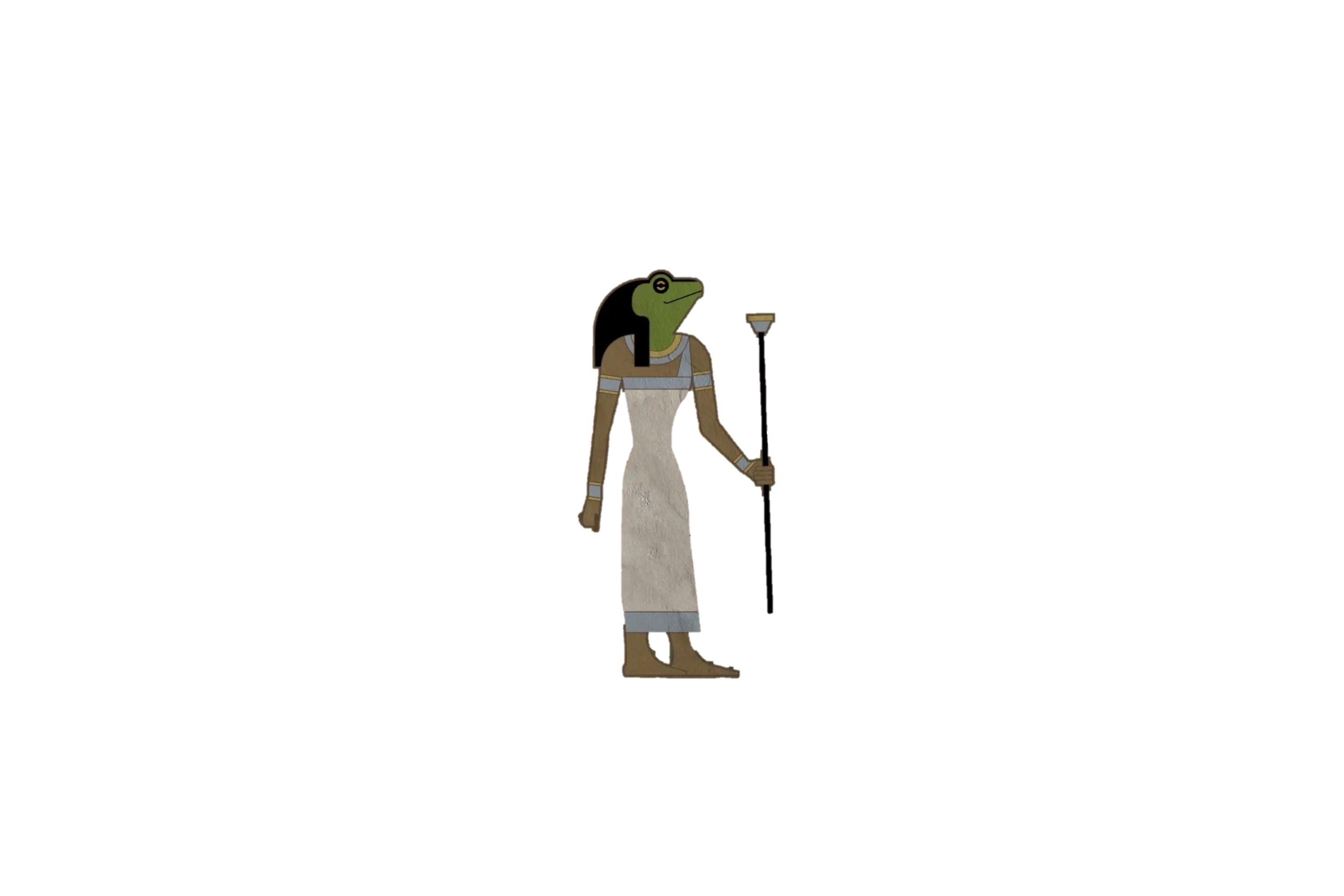 Heqet, the frog goddess of fertility
EXODUS
7:8-9:7
EXODUS
7:8-9:7
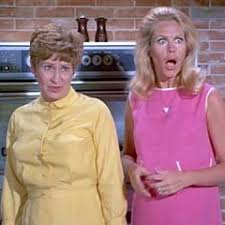 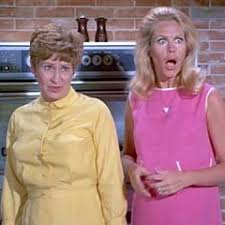 Esmerelda
Samantha
EXODUS
7:8-9:7
EXODUS
7:8-9:7
It is not the room service of the indulgent
Prayer is not the flare gun of the desperate
It is the confidence of the adopted
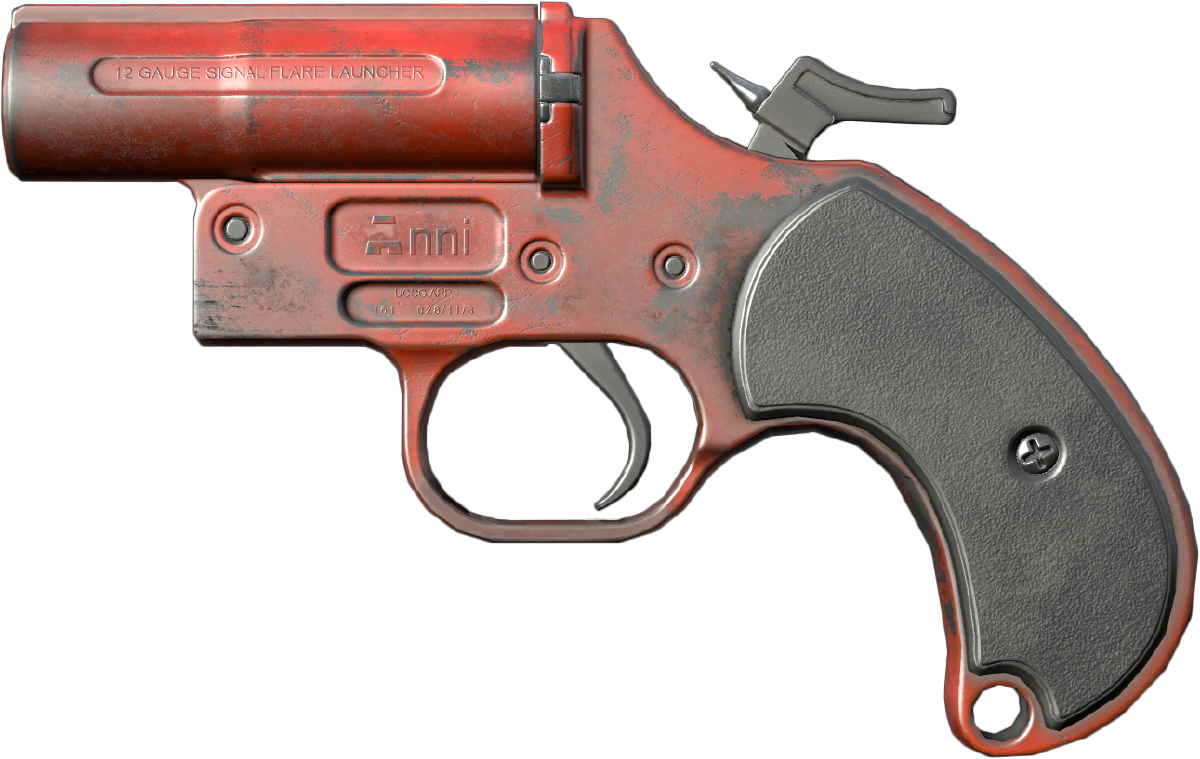 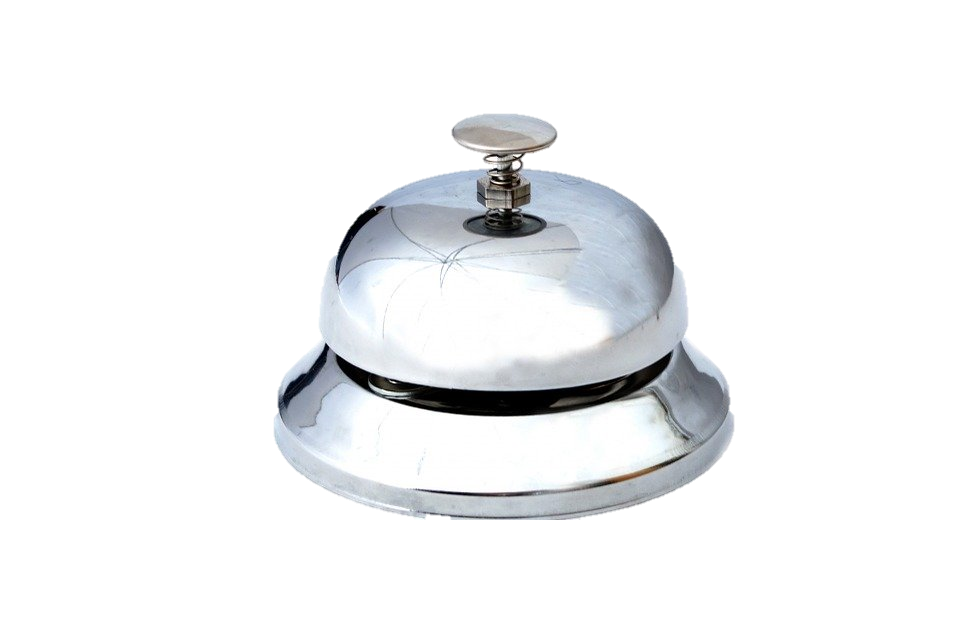 EXODUS
7:8-9:7
EXODUS
7:8-9:7
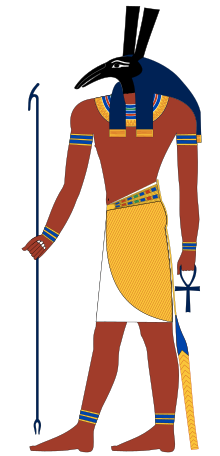 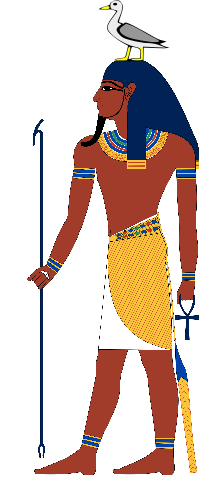 Set, god of the desert
Geb, the earth god
EXODUS
7:8-9:7
EXODUS
7:8-9:7
lice ~ NIV, NASB – gnats
Hebrew, kennim – to dig
EXODUS
7:8-9:7
EXODUS
7:8-9:7
difference ~ peduth – redeem
EXODUS
7:8-9:7
EXODUS
7:8-9:7
flies ~ literally, swarms (NASB, of insects)
EXODUS
7:8-9:7
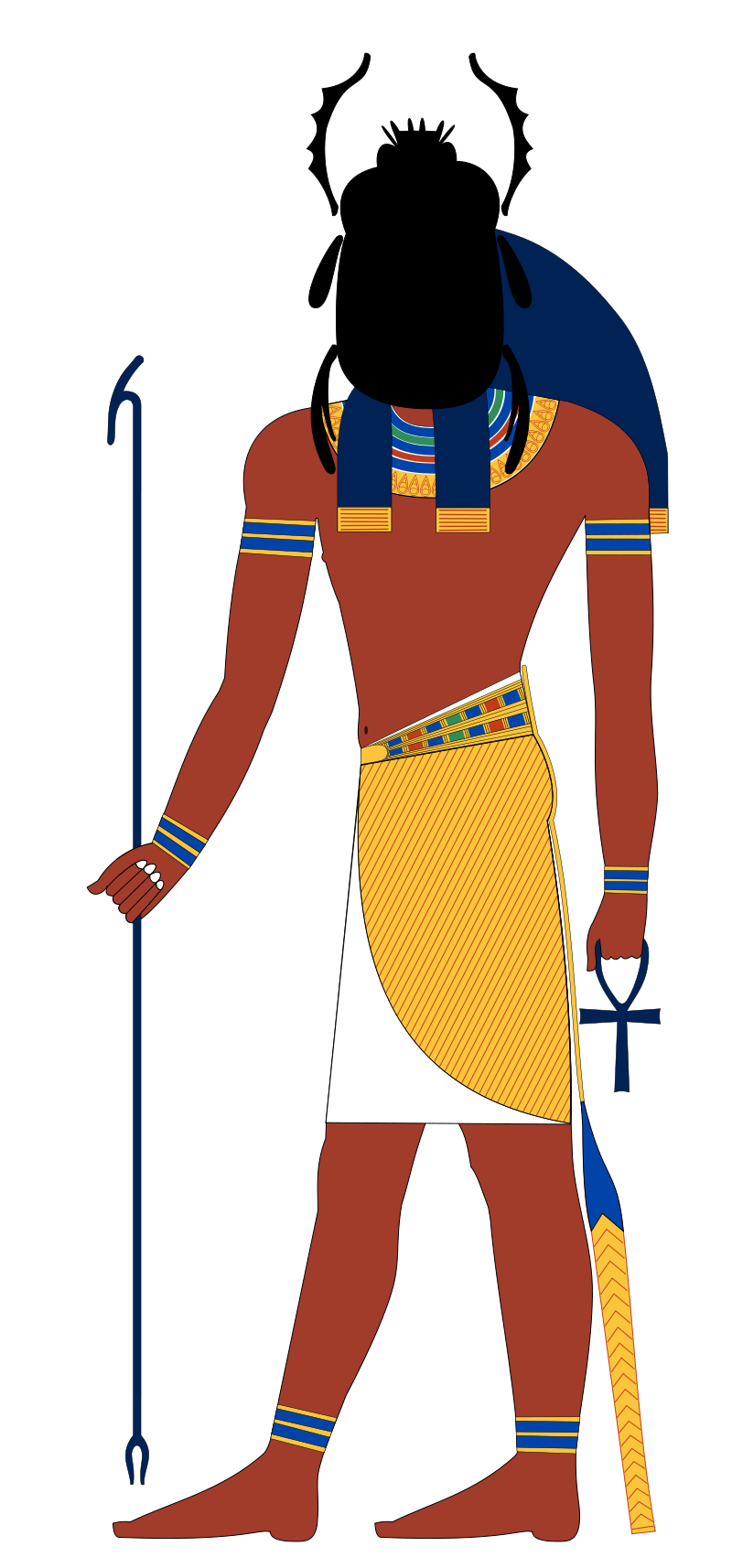 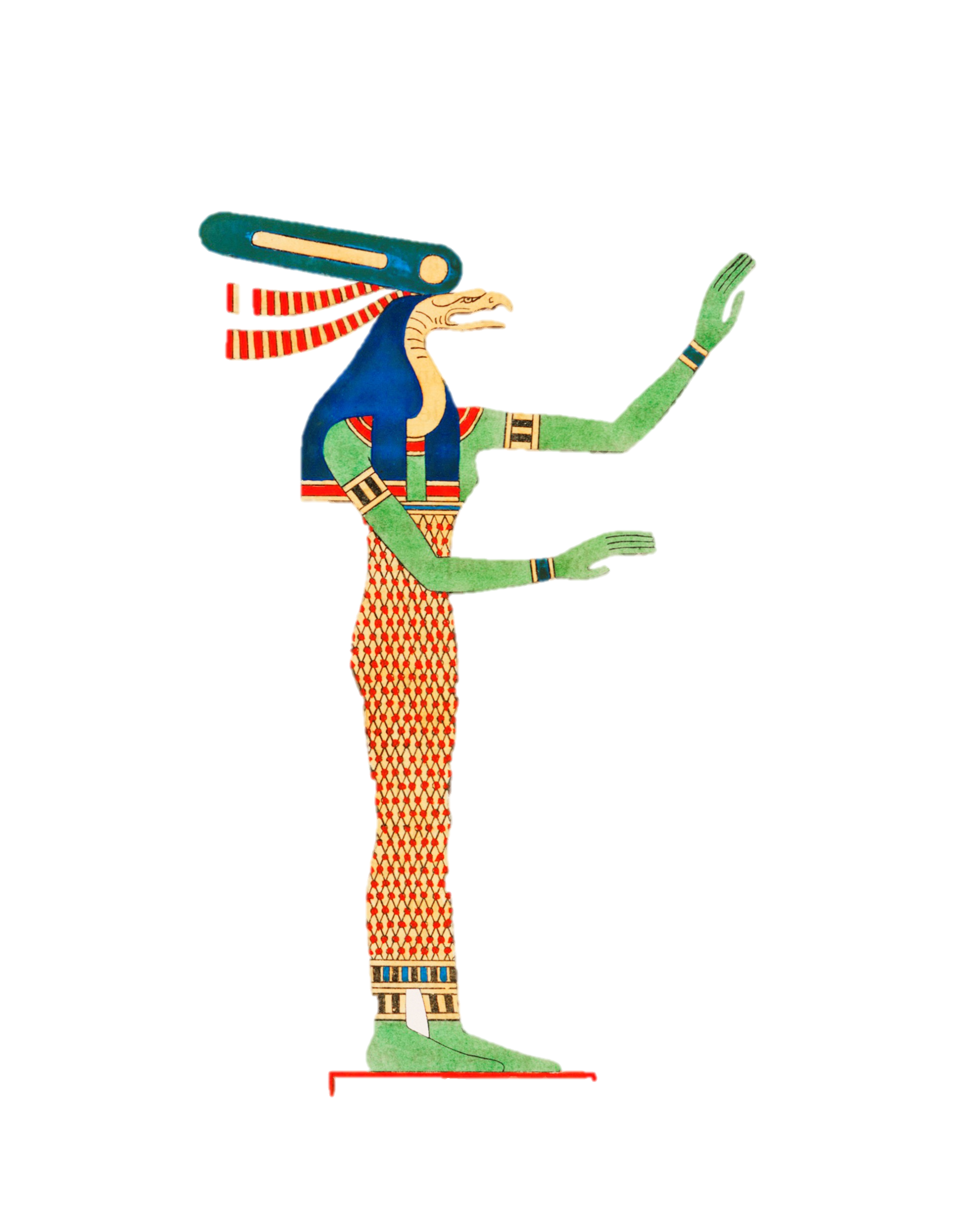 Khepri, the god of the dung-beetle
Wadjet, the protector goddess of Lower Egypt
EXODUS
7:8-9:7
EXODUS
7:8-9:7
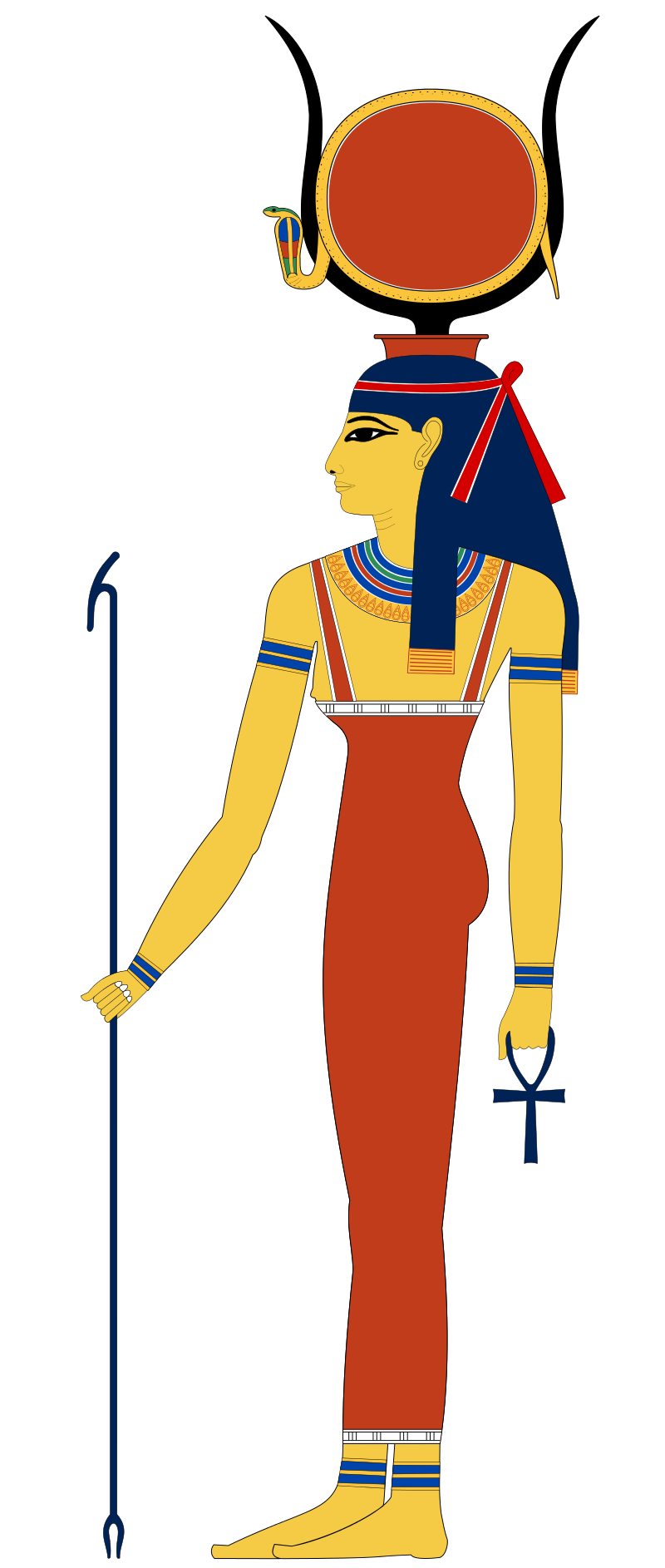 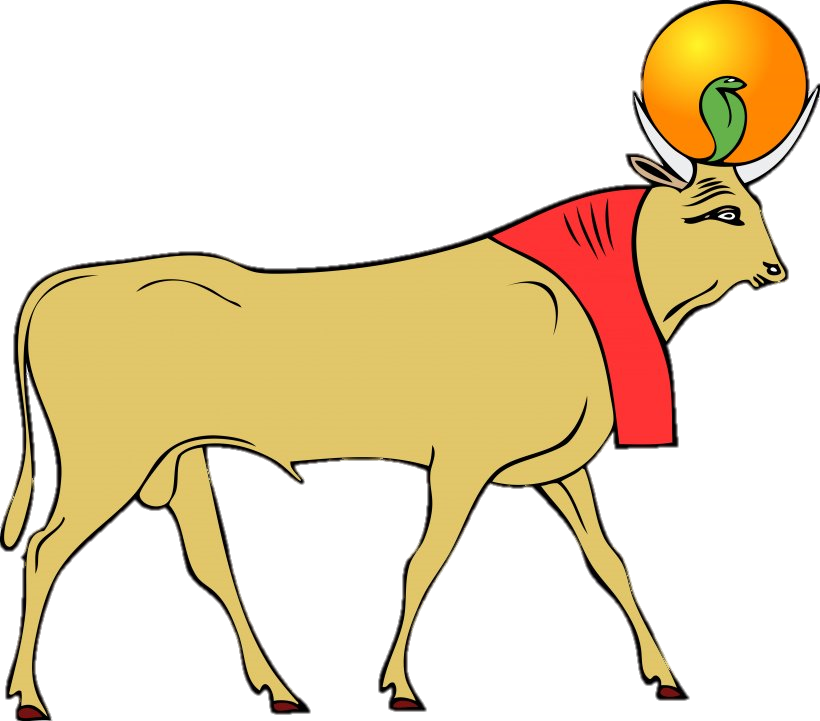 Hathor, the mother goddess
Apis, the god of bull
EXODUS
7:8-9:7
EXODUS
7:8-9:7
pestilence ~ KJV, murrain
EXODUS
7:8-9:7